Preparing for Your Kidney Transplant
Silke Niederhaus, MD
October 10 ,2015
Physical
Health maintenance
Mammograms, pap smears, PSA screening, cardiac testing, …
Depends on age
Get in shape
Exercise
Eat right
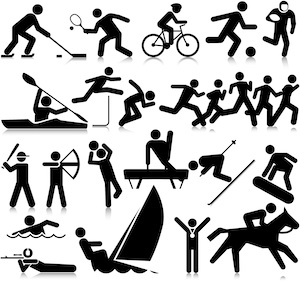 Social
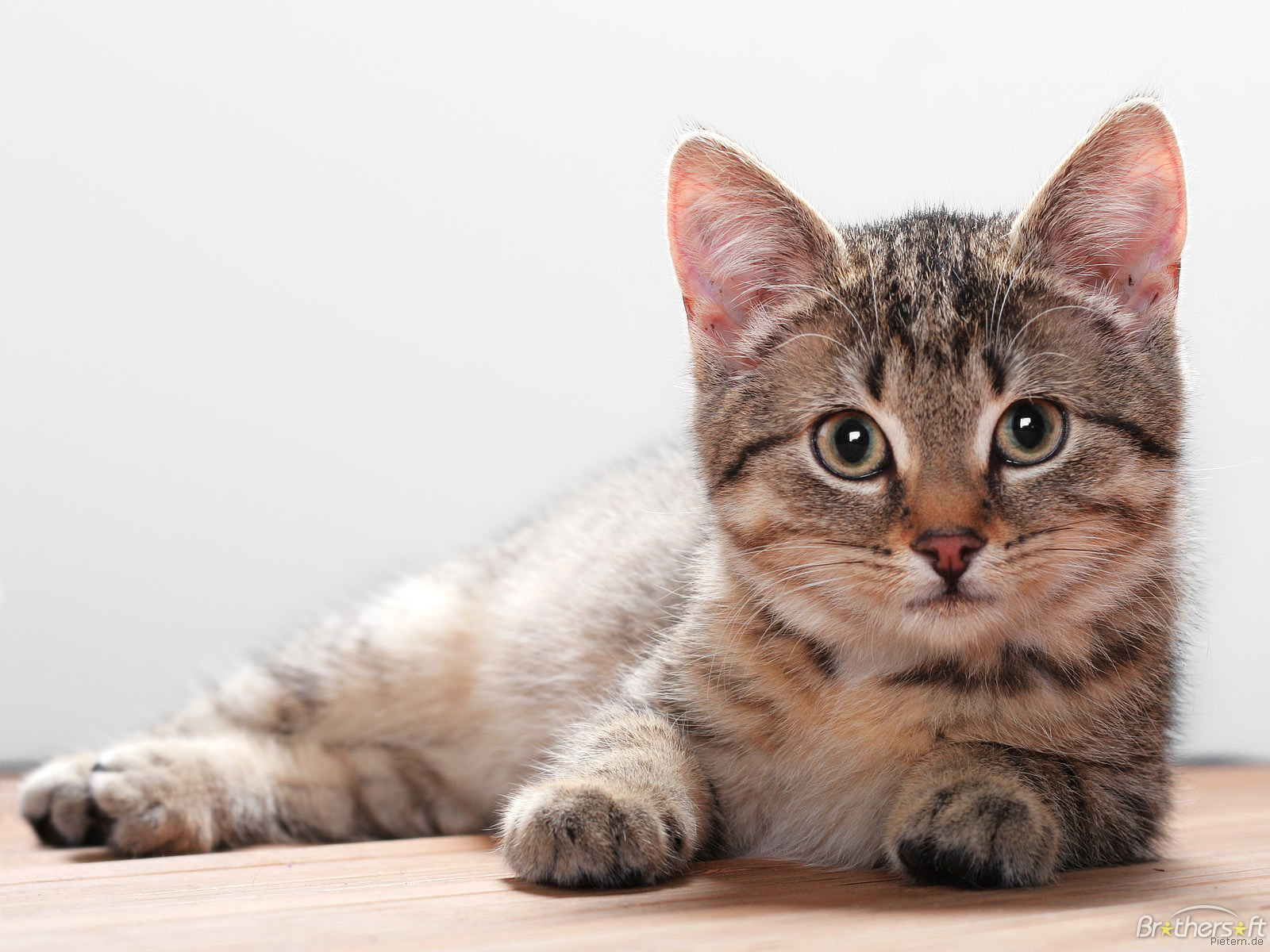 Plan for family or a friend to:
Give you a ride to the hospital
Help out at home
Kids
Cats
Dogs
Plants
Mail
Snow removal
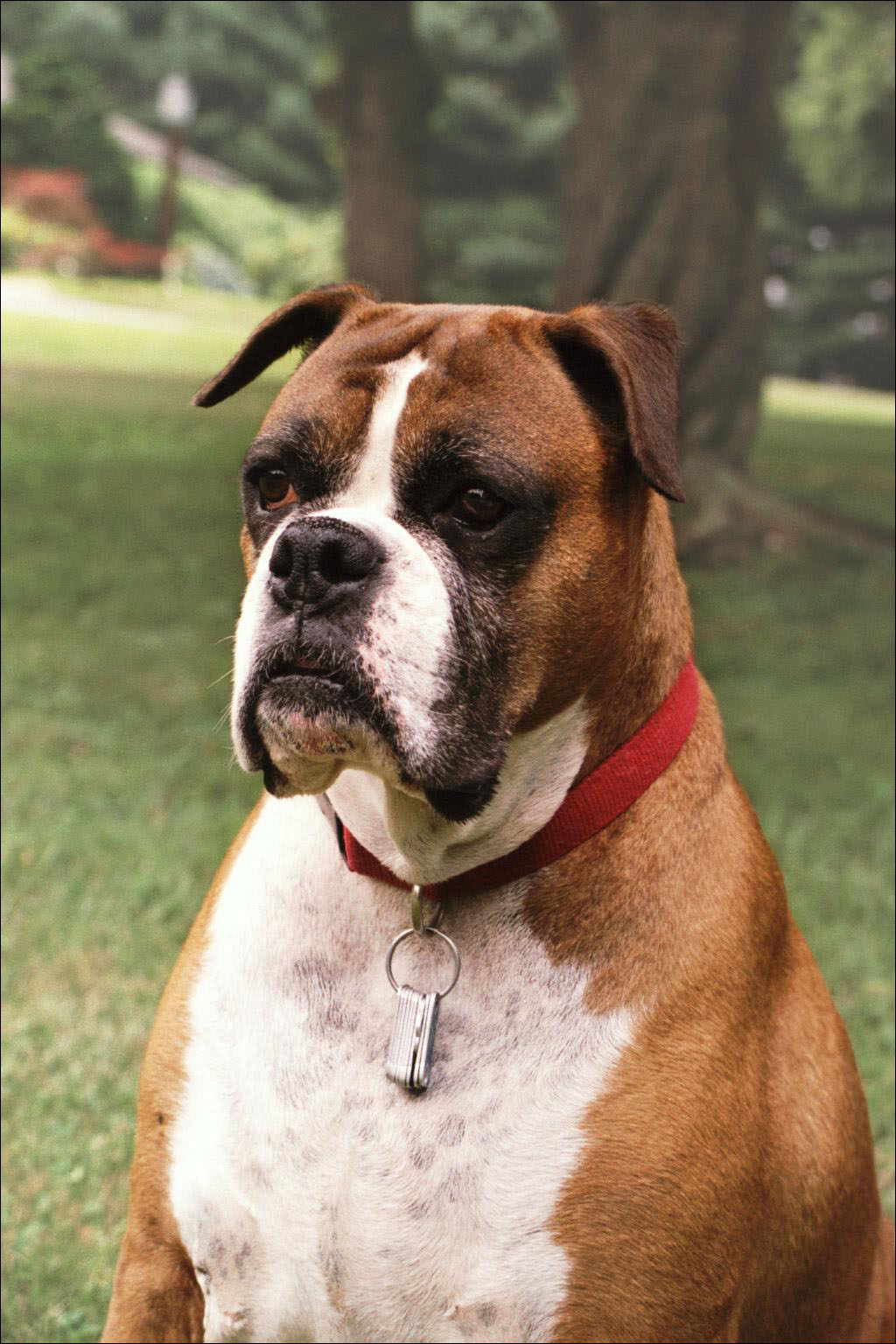 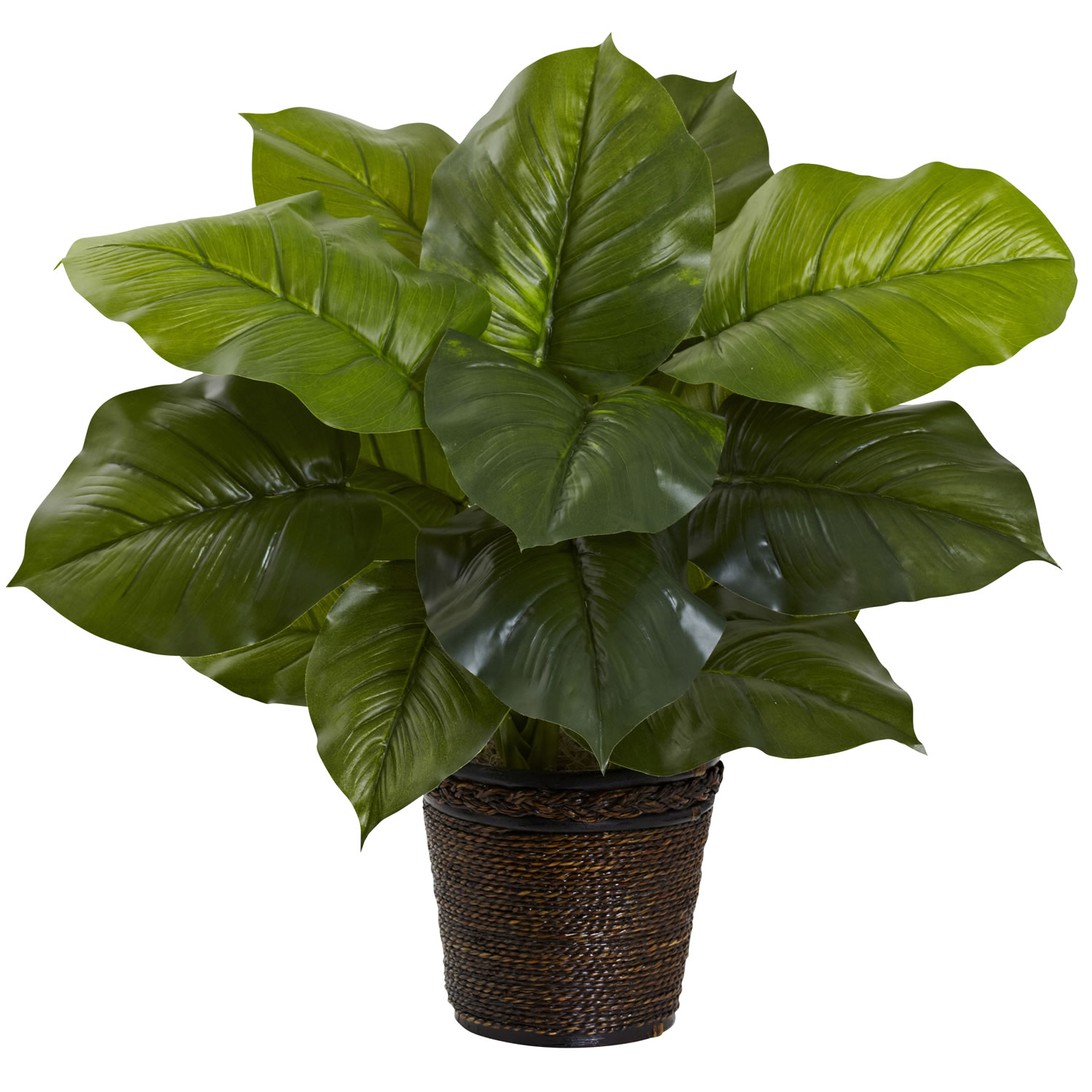 Financial
Extra medication copays
7 new drugs compared to dialysis (at least)
Hospital copays
Days lost from work
Sick days, vacation, paid or unpaid FMLA
Money for travel
Rides to your transplant center
Possible overnight stays in hotels
Team
Keep in touch with your pre-transplant coordinator
Hospital admissions or procedures
Starting dialysis
Changes in insurance
Donors
Find a living donor for you
Get others involved
The more people are signed up as donors, the faster the list will get used up, and the faster it will be your turn
Websites
Driver’s license
Tell your family
Emotional
Multi-listing
If you have no living donor
Multiple hospitals
Multiple donor service areas
Need money for travel
May depend on insurance
Recovery
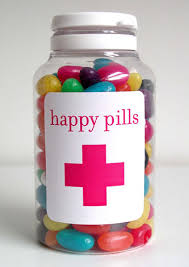 Brace yourself for impact!
Life-changing
First months are really hard
Prepare for some complications
They will happen
Hopefully just a small bump in the road
Unhappy
Postop Travel
Possibly to dialysis 3x/week
Possible clinic visits 1-2x/week
Possible readmission
Possible plasmapheresis
Possible other procedures/appointments
Questions?